Wall Street
Obligationer – lån til køb af hus
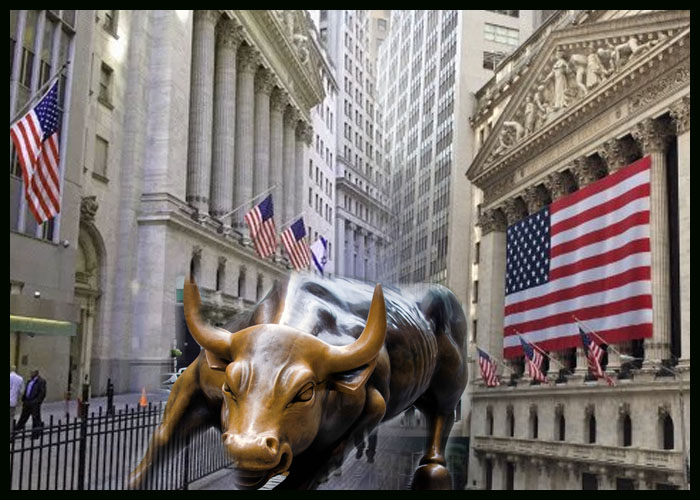 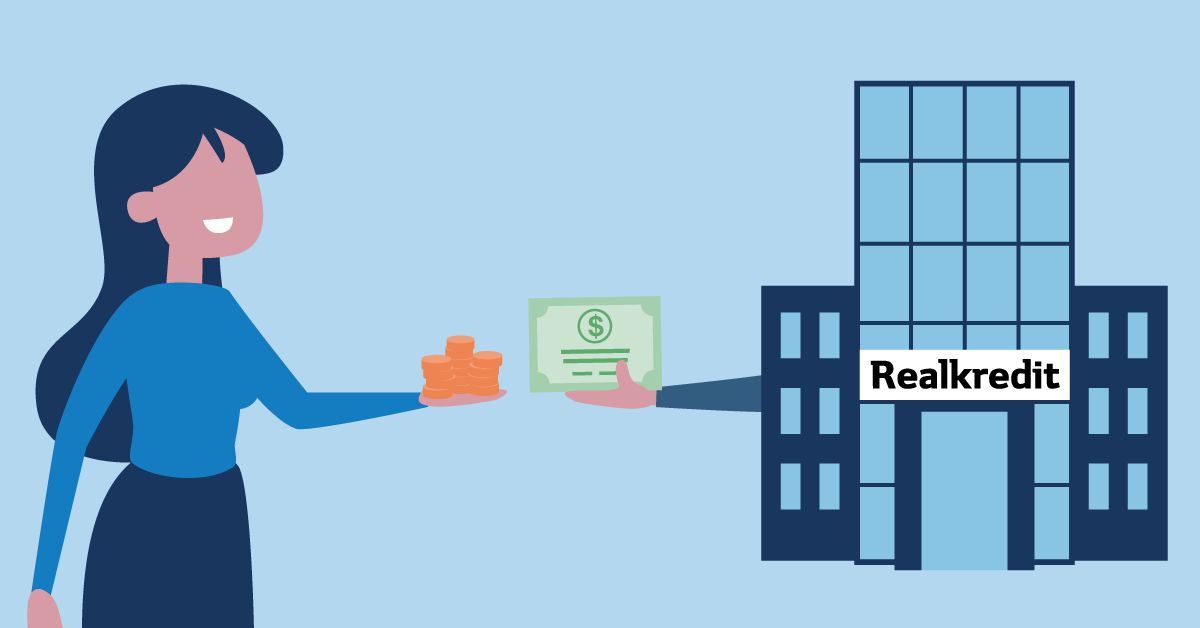 Finansiering
ECB - Nationalbanken
Aktier – køb - salg
PBL forløb:
1. Aktier
2. Obligationer
3. Den finansielle sektor
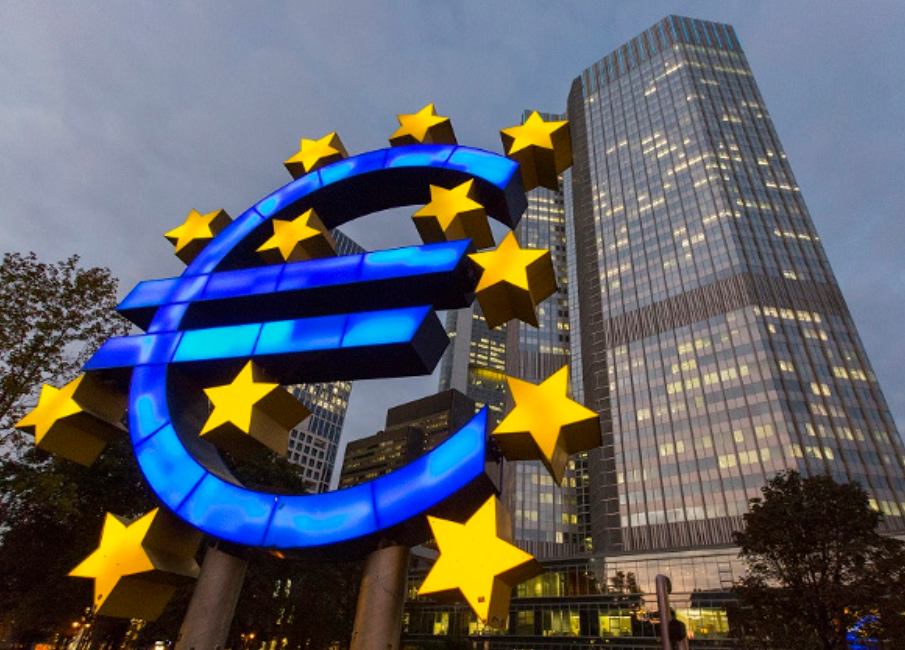 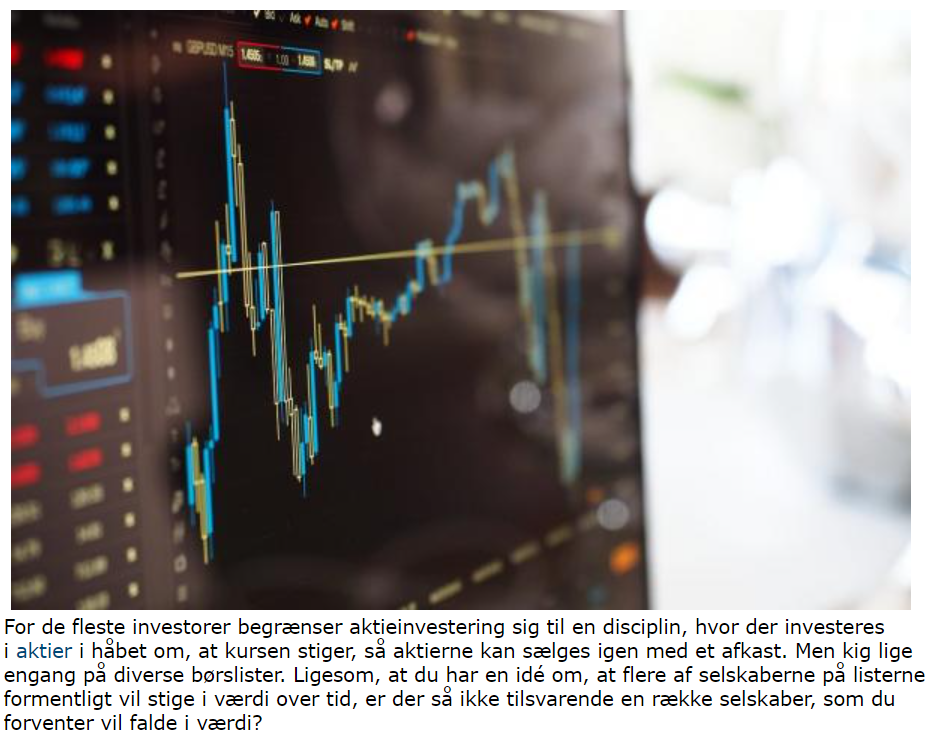 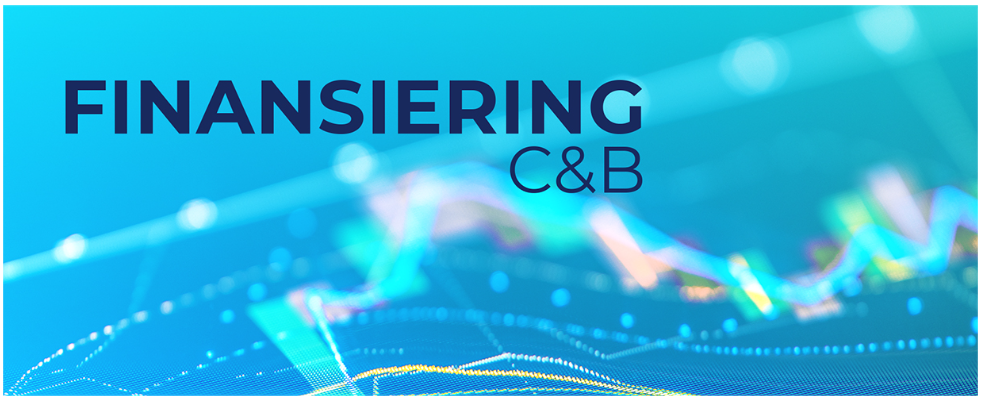 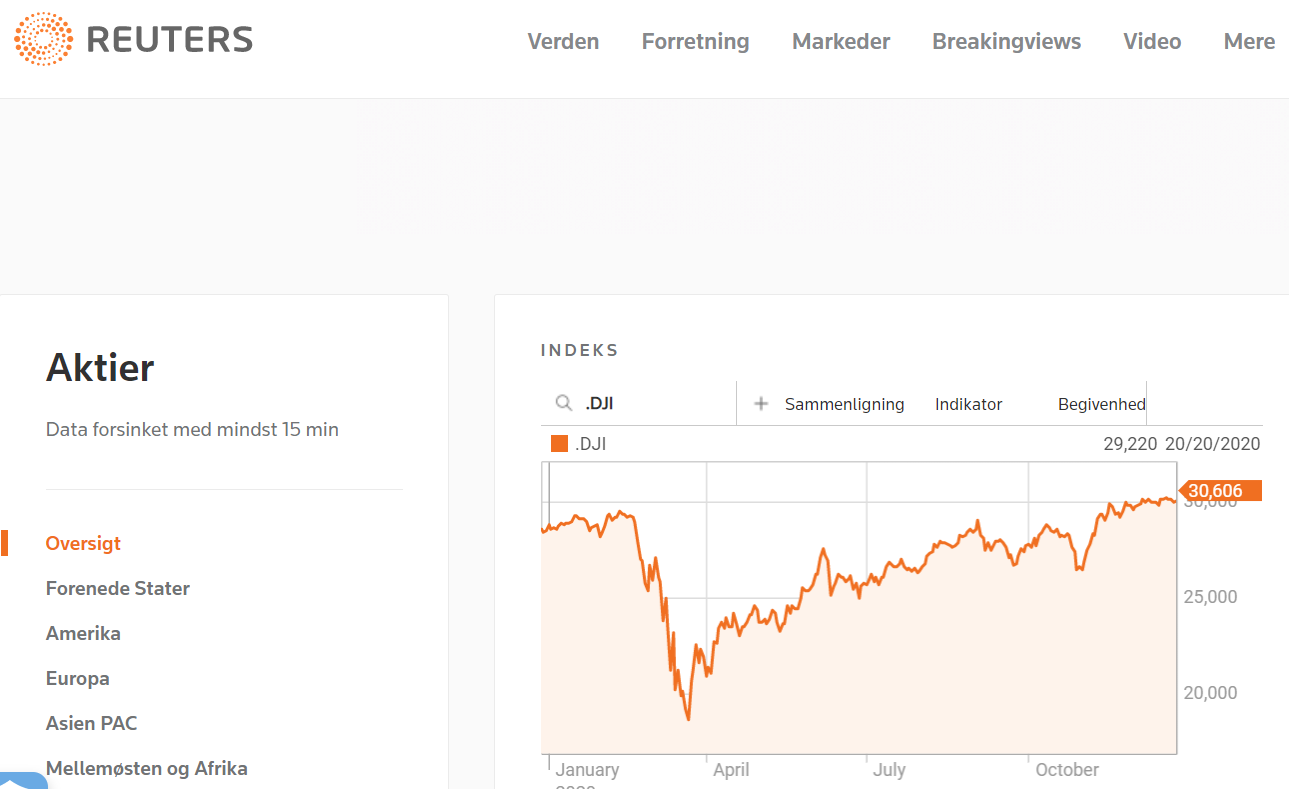 Film:
The Big Short
The China Hustle
Wall Street
https://finansiering.systime.dk/
Aktier
Euroinvestor
Euroinvestor
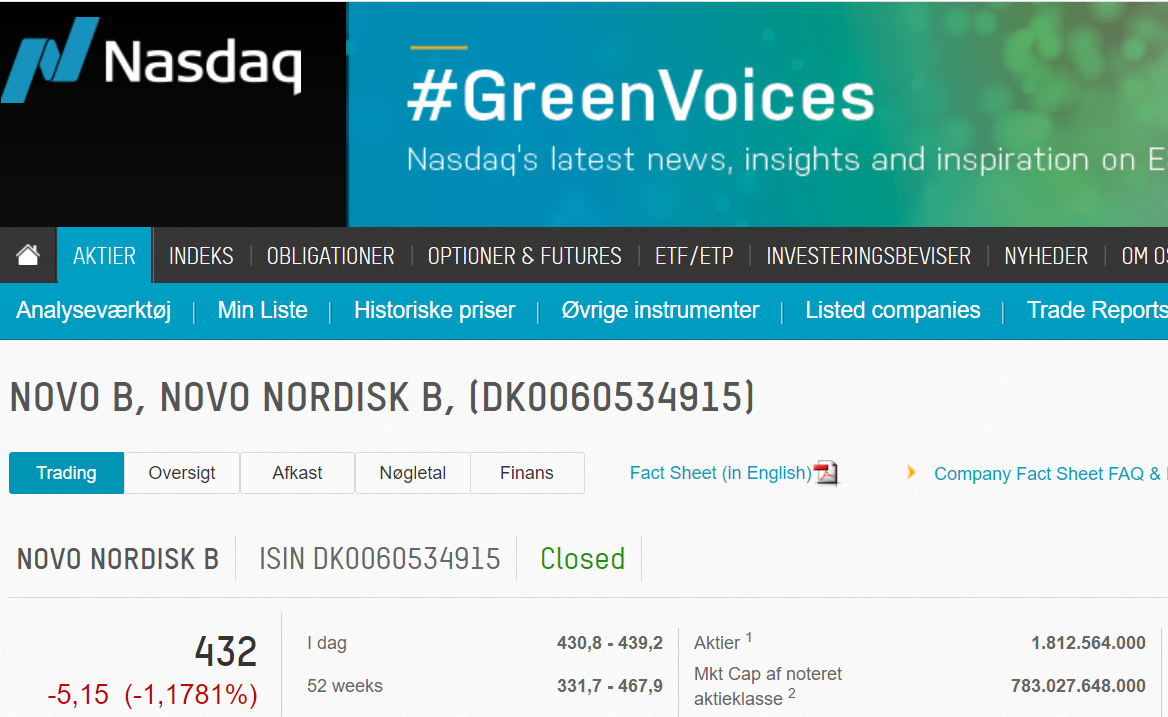 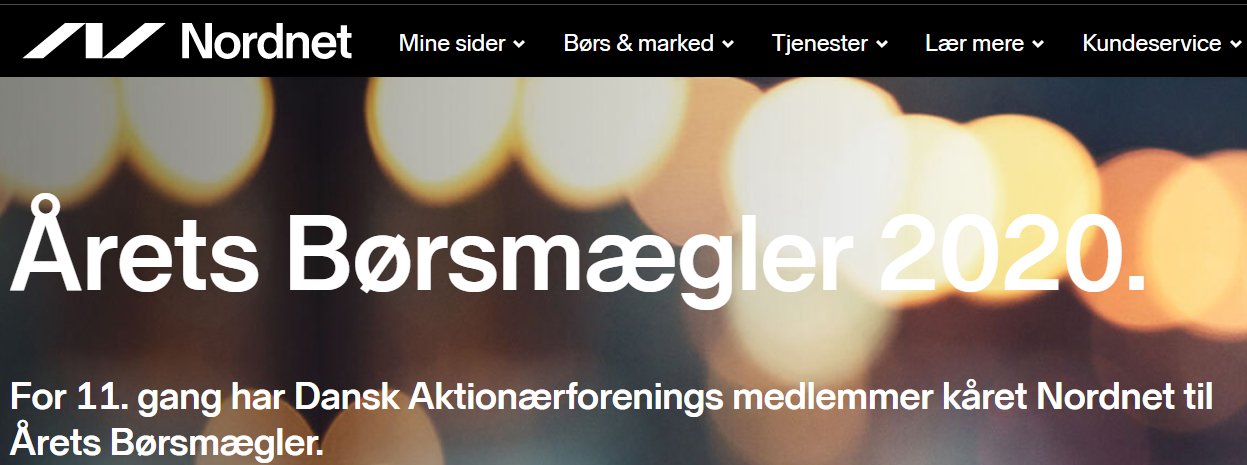 Nasdaq - link
https://www.nordnet.dk/dk
https://www.sydinvest.dk/fonde/mellemlange-obligationer
Konvertering
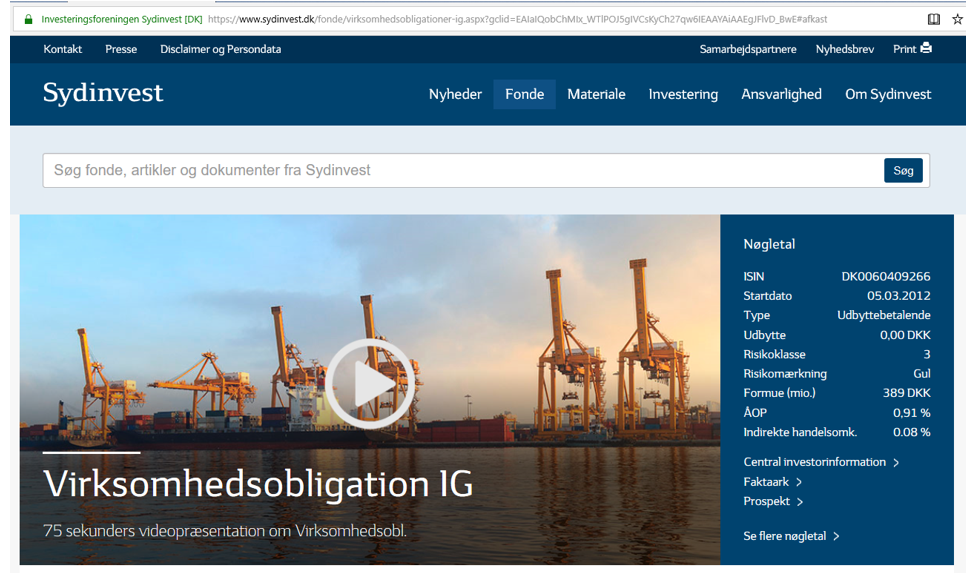 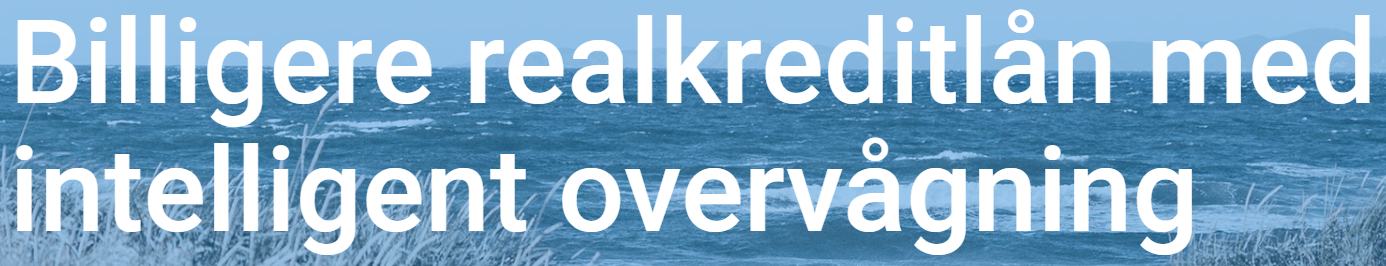 https://realraad.dk/
Obligationer
Effektiv rente
Rd.dk
Rente udvikling
Det danske realkreditsystem
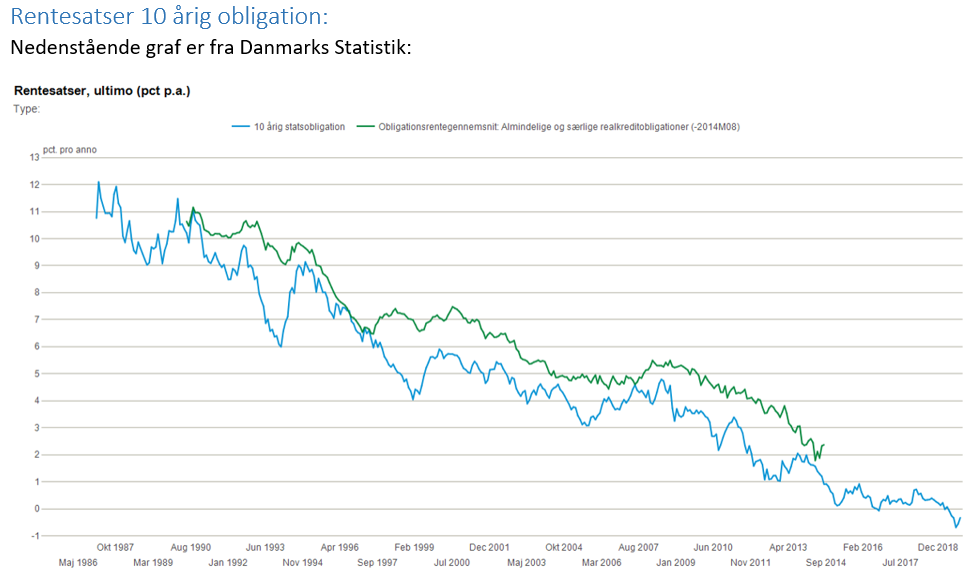 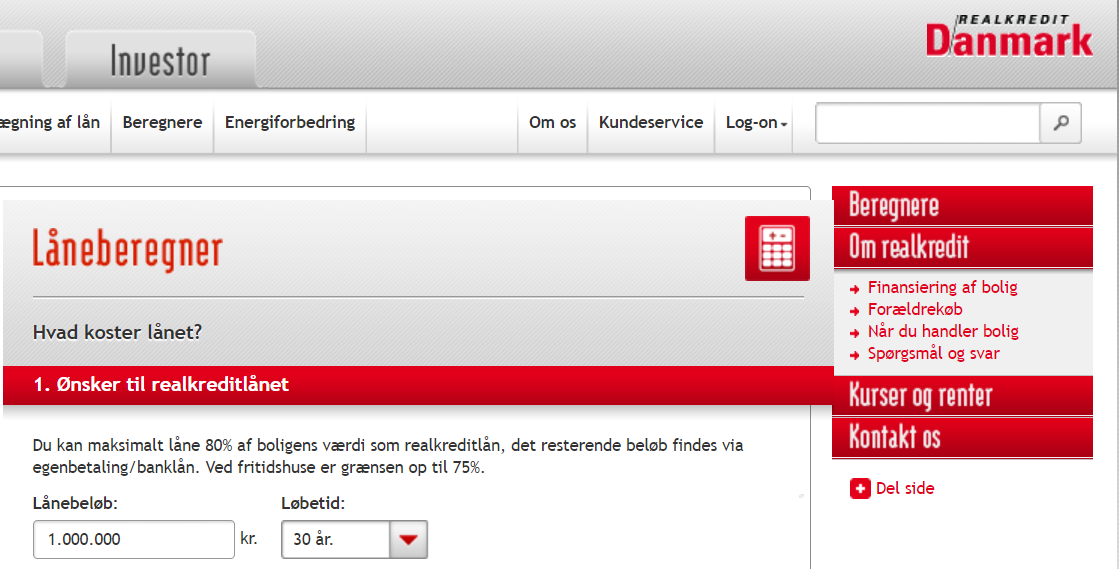 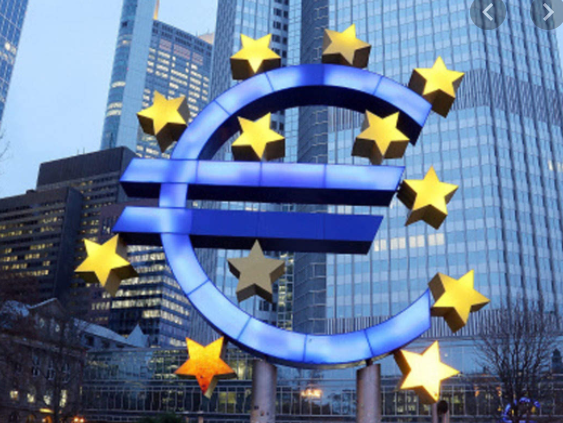 Finanskrisen
Nationalbanken
ECB
Den amerikanske
Centralbank (FED)
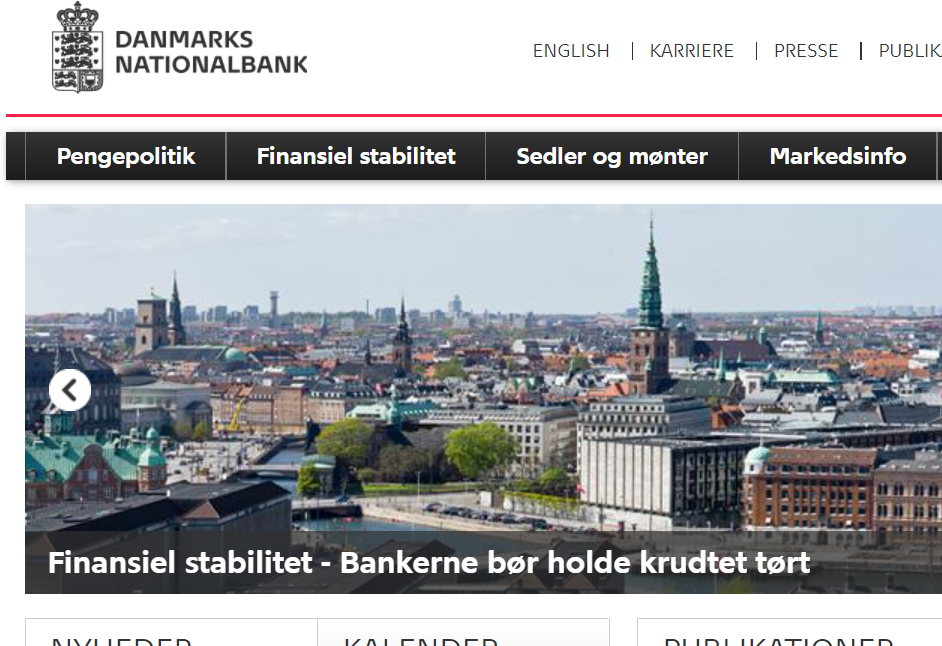 Penge og valutakurspolitik
hje
Banksektoren i forandring
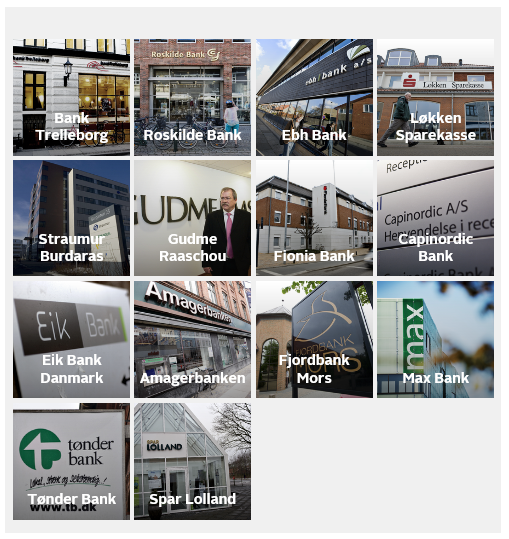 Den Finansielle sektor
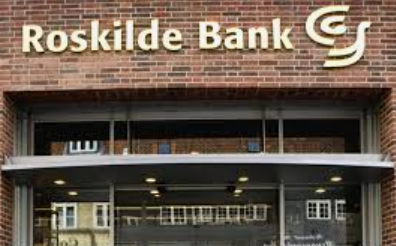 Finansiel stabilitet
Pengeinstitutternes hovedopgaver
Eksamen, mundtlig, 30 min
Selvvalgt PBL – ca. 7 min.
Ukendt spørgsmål – med 30 min. forberedelse – cA. 20 min.